הוראה דיפרנציאלית
מכישלון להצלחה
התמדה והתמודדות עם שחיקה
סימנים לשחיקה:
דחיית מטלות בצורה אינטנסיבית יותר מבעבר.
חוסר יכולת לשבת וללמוד למשך פרקי זמן ארוכים.
חוסר יכולת ללמוד ימים רצופים (עוקבים).
אדישות כלפי ההצלחה או הכישלון הצפוי.
חוסר מוטיבציה עצמית והזדקקות לחברים ללמידה כגורם מוטיבציוני ומניע.
ביצוע מטלות בדקה ה - 90 ואף בקשת הארכות זמן להגשות.
ביצוע רדוד וברמה נמוכה של מטלות.
צעד צעד
תמונות: google.co.il , freedigitalpphotos.net
מעשייה סינית מספרת על זקן וצעיר שהעפילו אל פסגת הר גבוה. משהגיע הצעיר לפסגת ההר, מותש לחלוטין וחסר נשימה, מצא שם להפתעתו את האיש הזקן, שלא נראה עייף כלל. "כיצד הגעת לפניי?" רגז הצעיר. השיב לו הזקן: "בני, אתה הבטת לעבר הפסגה והתחלת לצעוד לקראתה, ואילו אני הבטתי לעבר האבן הקרובה וצעדתי אליה, ואז אל העץ הקרוב, וכן הלאה וכן הלאה, ופתאום מצאתי את עצמי בראש ההר".
שעה  יום  שבוע
תמונות: google.co.il , freedigitalpphotos.net
שחרור מתחים
תמונות: google.co.il , freedigitalpphotos.net
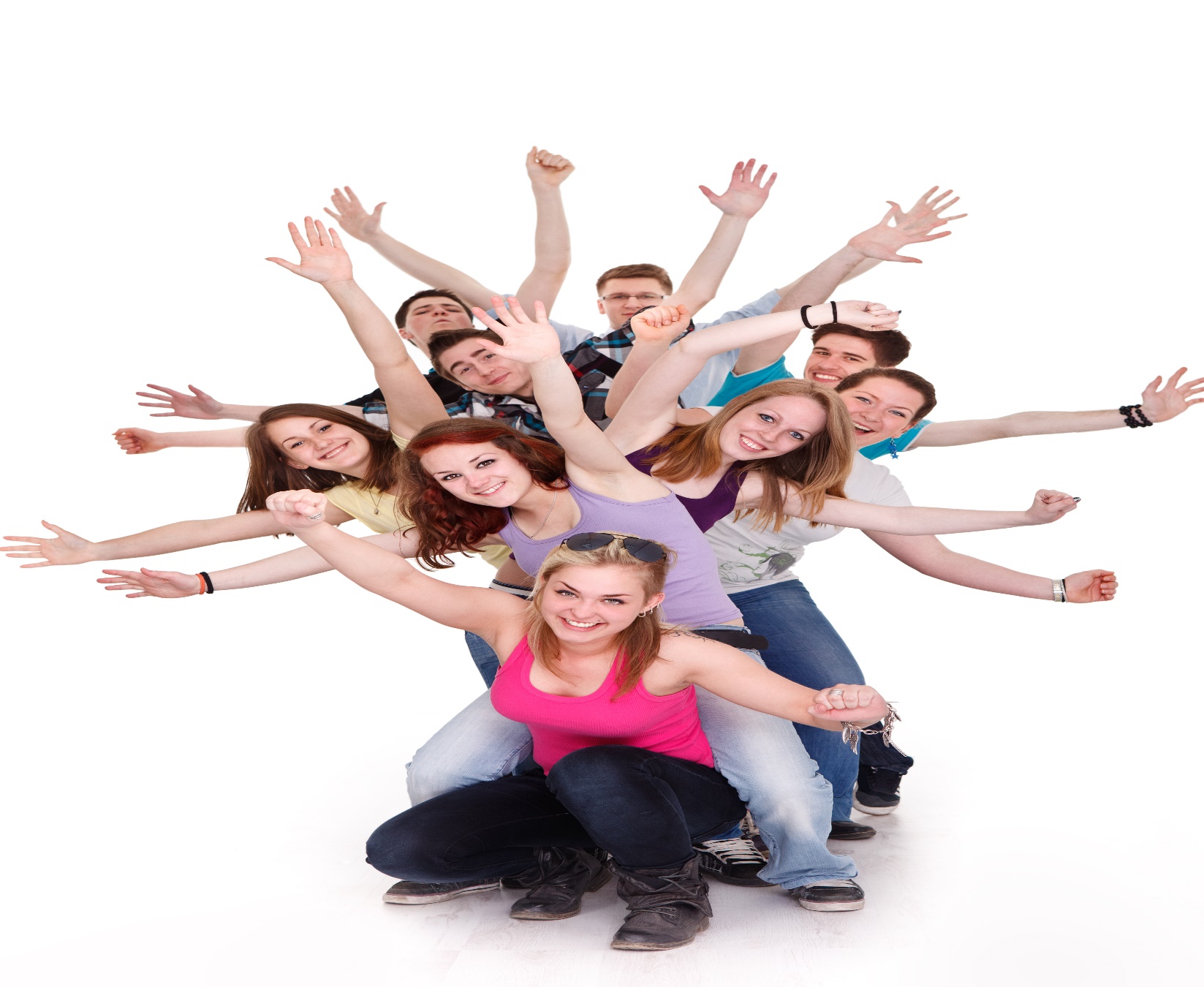 הישגיות וקביעת מטרות
תמונות: google.co.il , freedigitalpphotos.net
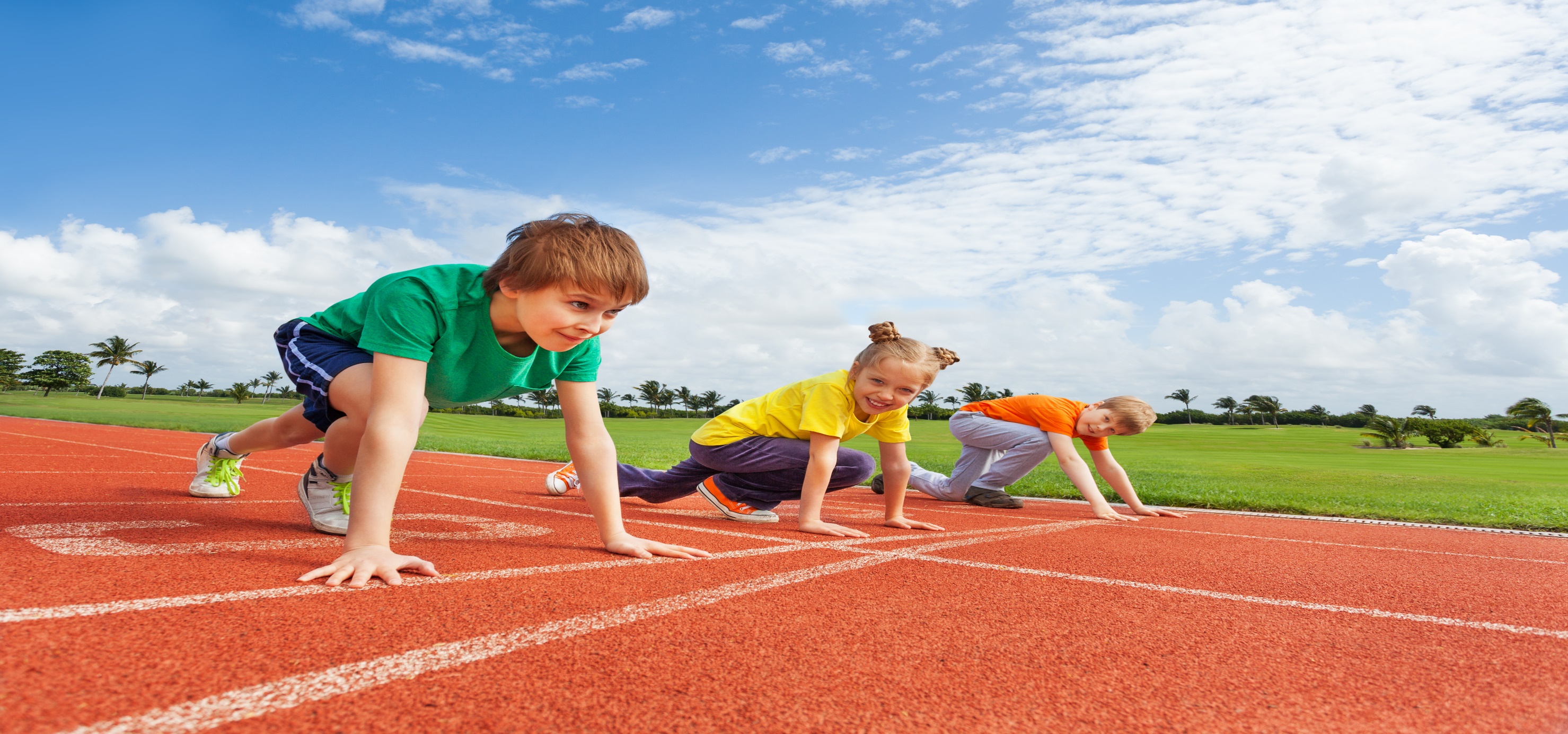 למה אנחנו נכשלים?
תמונות: freedigitalpphotos.net
3
2
1
נכשלתי כי אינני מסוגל לעמוד במבחן כזה.
נכשלתי כי המבחן הזה הוא קשה במיוחד.
נכשלתי כי לא התכוננתי במידה מספקת למבחן ולא התאמצתי במהלכו.
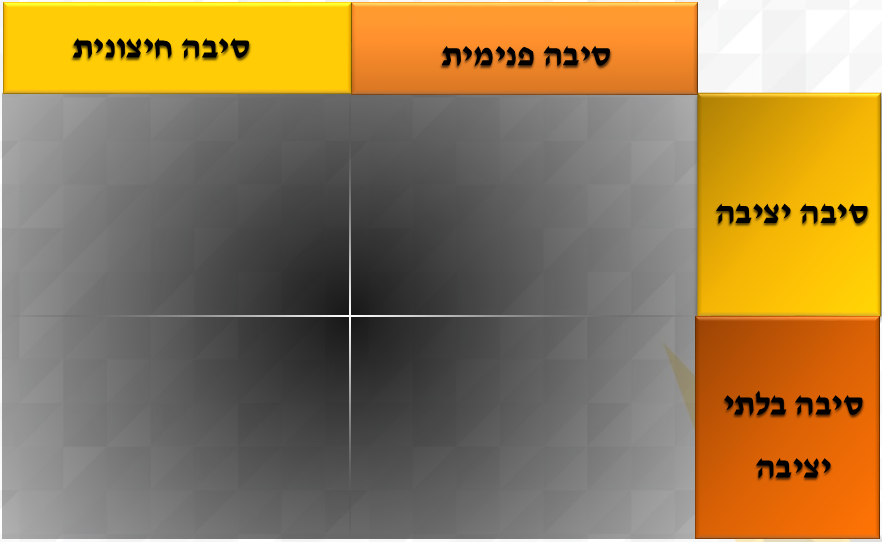 א
ד
4
ג
ב
נכשלתי כי "תפסתי יום לא טוב", "כי לא היה לי מזל" וכו'.
מהו המקום הטוב ביותר לצמיחה-ללמידה?
סיבה פנימית
סיבה חיצונית
יכולת
קושי המטלה
סיבה יציבה
מאמץ
מזל
סיבה בלתי יציבה
מיומנות למידה מכישלונות
הלמידה האנושית נובעת במקרים רבים מכישלונות.
 עלינו לחנך ללמידה מכישלון ולא להימנעות ממנו.
כיצד ניתן ללמוד מבחינה שהלומד נכשל בה?
תמונות: freedigitalpphotos.net, http://morguefile.com/
קוהרנטיות
מיקוד ודיוק
איכות הניסוח
למידה מהערות
לחץ בזמן הבחינה
חוסר זמן
למידה והתמודדות עם לחץ
לחץ מתרחש כאשר אנו: 	
א. מתמודדים עם אירועים שנתפסים כמסוכנים.
ב. לא בטוחים ביכולת ההתמודדות שלנו אתו.
 
תגובות פיזיולוגיות ללחץ
יובש בפה, חוסר בתחושת רעב.
רגישות למחלות וזיהומים. 
 
תגובות פסיכולוגיות ללחץ
קשיים בריכוז.
חזרה לדפוסי התנהגות שפעלו בעבר.
תחושות חרדה, חשש, דאגה, פחד.
כעס ואגרסיביות - כתוצאה מתסכול. או נסיגה ואפטיה.
למידה והתמודדות עם לחץ
מקורות ללחץ
סיטואציות מסוכנות כדוגמת אסונות, תאונות וכו'.
שינויים עיקריים בחייו של אדם. כדוגמת מעבר מיסודי לחט"ב, תקופת מבחנים ראשונה.
שינויים יומיומיים בחייו של אדם. לדוגמה הצורך ללמוד ולעבוד ולהתפרנס בו זמנית לאורך זמן.
מאורעות מלחיצים פנימיים. קונפליקטים פנימיים לא פתורים, לדוגמה החלטה איזו מגמה לבחור בתיכון.
למידה והתמודדות עם לחץ
התמודדות עם לחץ.
אנו מבחינים בין שתי צורות התמודדות:
1. התמקדות בבעיה - מנסים לשנות את הגורם המלחיץ.
2. התמקדות בתגובה - מנסים להפחית את הלחץ.
אנו נתמקד כעת בצורת ההתמודדות השנייה - התמקדות בתגובה.
ניבוי.
יכולת שליטה.
תמיכה חברתית.
מנגנוני הגנה בשרות ההתמודדות עם הלחץ.
למידה והתמודדות עם לחץ
מנגנוני הגנה בשרות ההתמודדות עם הלחץ: 
הדחקה.
רציונליזציה.
העתקה.
הכחשה.
העברה.
למידה והתמודדות עם לחץ
בהתמודדות עם מצב מלחיץ:
נגדיר את הבעיה.
ניצור פתרונות חלופיים.
נבחר בפתרון הטוב ביותר על פי שיקולי מחיר ותועלת.
נבצע את הבחירה.
נסתכל פנימה, נבחן את השינוי בהתנהגות העצמית, בעמדות, בלמידה המיומנויות החדשות וכו'.
לא נכשלתי, רק מצאתי 100 דרכים שבהן זה לא פועל
תמונות: google.co.il , freedigitalpphotos.net
לא נכשלתי, רק מצאתי 100 דרכים שבהן זה לא פועל
תמונות: google.co.il , freedigitalpphotos.net
שיעורי בית
תמונות: google.co.il , freedigitalpphotos.net
בלוני המזל
תמונות: google.co.il , freedigitalpphotos.net
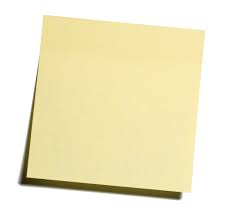 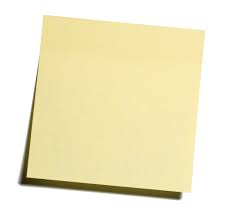 הפלישה לנורמנדי
אנשלוס
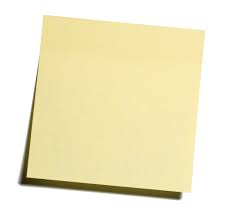 מבצע ברברוסה
מוזמנים להיות בקשר!